Копатыч строительДанилюк Савелий 4 классЧебаков Иван 4 класс
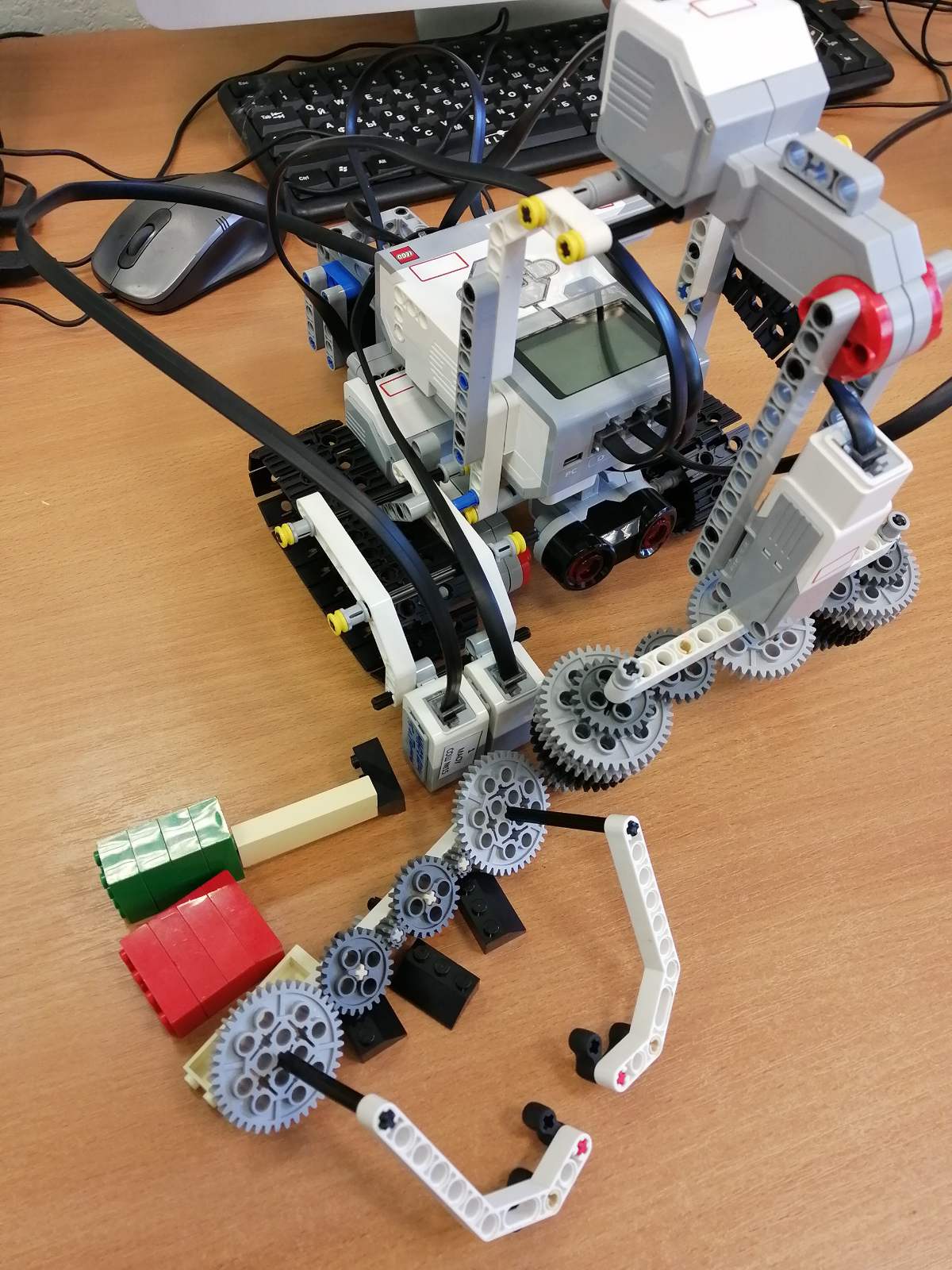 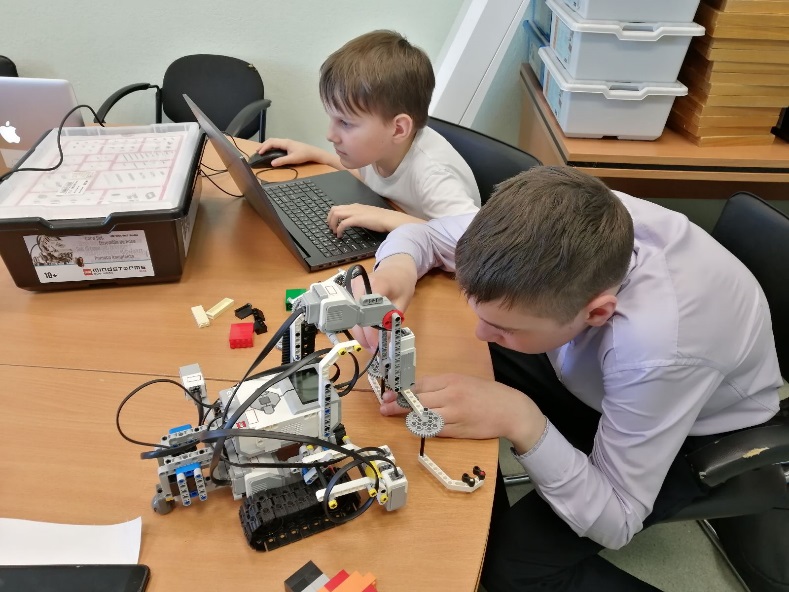 Робот помогает при дорожном строительстве